МР «Сунтарский улус(район)»МКУ МОУОМБУ ДО «Сунтарский Центр детского творчества им. Н. М. Родионовой»
100 летие ЯАССР: Сунтарский улус на пути к местному самоуправлению
100 летие ЯАССР:  Глобальное мышление или  новая образовательная среда
100 летие ЯАССР: интеллектуальное волонтерство и локальная история
Автор проекта-Антонова Ангелина Владимировна, директор Сунтарского ЦДТ имени Н.М. Родионовой
К  100-летию образования Якутской АССР по всей нашей республике ведётся масштабная подготовительная работа
Данный проект направлен на   вовлечение   большого количества детей и учителей  в эту работу ,  является  комплексной  краеведческой  программой  и программой  неформального образования.  

Разработан в соответствии с требованиями федеральных  проектов   «Патриотическое воспитание граждан Российской̆ Федерации» и «Цифровая образовательная среда», также соответствует требованиям  реализации проекта по внедрению функциональной грамотности в образовательных учреждениях РФ.
Координатор проекта:
оргкомитет по празднованию 100летия ЯАССР
 на территории МР «Сунтарский улус(район)»
Модули проекта
ПРОГНОЗИРОВАНИЕ продуктов проекта
Отмечается дефицит знаний в локальной истории и краеведению , так как уроки истории из-за ограниченности временного ресурса и требования обязательного соответствия учебному плану не всегда успевают в полной мере раскрыть содержание локальной истории края и малой родины .      Формат школьных уроков не позволяет полностью использовать  творческий потенциал детей и учителей  для создания востребованных продуктов на основе  краеведческого материала
Актуальность и общественная значимость
По состоянию 
на 1 января 2022 года, в Сунтарском районе насчитывается 36 ОУ, 
6 УДО, МО и СП
Программы воспитания каждого ОУ содержат интересный гражданско-патриотический модуль, в каждой школе имеется интересный опыт реализации творческих проектов в сфере патриотического  воспитания, но в Сунтарском районе   не было образовательного  или социального проекта, направленного на изучение истории малой родины и объединяющего культурные и образовательные институты  (школы, библиотеки, музеи, учреждения дополнительного образования) в единую творческую деятельность  по изучению  истории своей малой родины
Обучающихся, учителей детей  района в возрасте 7-17 лет, педагогов МР
Цели проекта
Задачи проекта
Формы и содержание
1 этап - декабрь 2021 – январь 2022 года 
Подбор тем
Установление партнерства
Подбор управленческой команды проекта 
Включение проекта в Программу празднования 100летия ЯАССР в Сунтарском районе
Поиск финансирования проекта в МР
Экспертиза проекта перед экспертным Советом МКУ МОУО, комиссией по празднования 100-летия ЯАССР
Составление НПА проекта 
2 этап – февраль 2022 года
Проектная неделя во всех школах единовременно
Старт семейных конкурсов в рамках проекта 
3 этап – март-2022 года, весенние каникулы 
 Работа по созданию конечных продуктов проекта 
4 этап – апрель-май  2022 года
1.Участие в республиканской НПК краеведов
2. Подведение   итогов   семейных  конкурсов
5 этап – июнь-август 2022 года
Доработка продуктов проекта
6 этап – сентябрь 2022 года
Презентация продуктов проекта перед населением 
 Форум краеведов
7 этап – декабрь 2022 года
Подготовка полиграфической продукции по результатам и с использованием материалов , собранных в ходе проекта
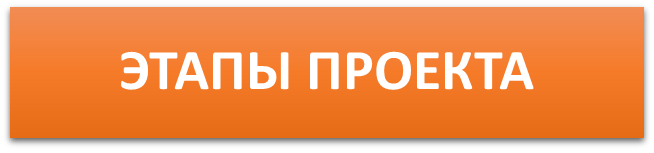 2 модуль: Сбор материала по школам. Работа школ по выбранным и (или) распределенным темам. Возможные формы:
3 модуль:  проектная работа учителей истории, библиотекарей, музейных работников, педагогов ДО с привлечением  краеведов района:
- экспертиза собранного материала
- выбор материала для размещения на сайте 
-внесение корректив
проектная неделя во всех ОУ с участием всех классов и учителей единовременно во всех школах с привлечением населения, общественности, краеведов
4 модуль: проектная работа учителей информатики, педагогов дополнительного образования и работников технической направленности
5 модуль: Публичная презентация продуктов Проекта
МЕРОПРИЯТИЯХ
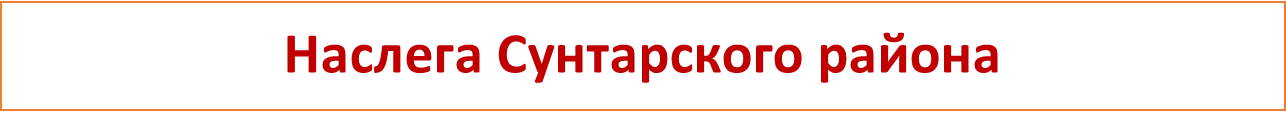 Уникальные природные объекты  - виртуальный атлас
10. Доклады взрослых или детско-взрослых команд для участия в республиканской НПК по секциям
Социалистический этап в истории страны. Великая Отечественная война
Якутия в 1945-1991 гг. Современная Якутия
И другие…
ИДЕИ ДЛЯ Индивидуальных тем
Семейные конкурсы
Ийэ. А5а уустара
Трудовые династия
Отличительные особенности проекта
Очень точно связь двух уровней образования определил В.А.Сухомлинский: «Каждый учитель, давая предусмотренный программой круг знаний, в  то же время раскрывает вторую программу –программу знаний необязательных…От единства обязательной и необязательной программ зависит интеллектуальное воспитание подростков…Овладение второй программой – суть интеллектуального самоутверждения подростков, многогранного обмена духовными богатствами». Эти слова подтверждают, что заложенный в образовании глобальный смысл не моет быть реализован на принципах узковедомственного, «учрежденческого» подхода. Он может быть реализован только в том случае, если в центр поставлен ребенок, с его возможностями и потребностями, обладающий потенциалом творчества. Поэтом у необходимо найти единую смысловую основу для  объединения основного и дополнительного образования.
Организационная структура учреждения может быть  дополнена новыми структурными подразделениями:
1.  Центр инициатив дополнительного образования-проектные группы, деятельность которых направлена на разработку и реализацию конкретных подпроектов, обеспечивающих новое содержание образования;
2. Координационный Совет по интеграции, методист по интеграции, по реализации ФГОС.
3. Создание новых функциональных единиц, вовлеченных в проекты  и ответственных за них: координационные советы, офис проектов, проектные команды, менеджеры проектов, рабочие команды
4.Формализация вводимых новшеств во внутренних нормативах, локальных актах, инструкциях и т.д
КРАТКАЯ АННОТАЦИЯ ПРОЕКТА
Этапы работы над проектом
1
2.
Определение состава творческих групп, составление расписания работы, организация рабочих кабинетов, питания.
Определение направлений деятельности и характера работы по каждом виду деятельности
Коррекция целей и задач в соответствии с реалиями жизни на этапе внедрения
3
4.
Разработка процессуально-технологической  части проекта
технология индивидуальных образовательных траекторий, технология разноуровневого развития, погружение в общение;
диалоговая концепция культуры Бахтина; 
технологии создания открытого  образовательного пространства
Технологии, лежащие
 в основе 
 проектной 
деятельности
 в школе
Основная суть проекта: открытие чего-то нового, ранее неизвестного (5 букв «П»)
5 букв «П»:
Проблема
Планирование (сам выбираю лично мне интересное и сам организую свою деятельность)
Поиск информации
Проектирование
Продукт и его презентация
Создание комплекса дидактических,
 психолого-педагогических,
 организационно-управленческих средств,
 позволяющих организовать проектную
 деятельность, научить ребенка 
проектированию, на основе проектирования
 создать общественно  важные
 социальные продукты, предложить ребенку
 индивидуальную образовательную
 траекторию в поле жизненно важных 
для него  интересов.
Тематика проектов   Документальное обеспечение проекта
12. Презентация, подведение итогов
Разработка алгоритма реализации проекта
11. Реализация проекта, контроль, коррекция
10. Документальное обеспечение проекта
9. Прогнозирование и решение возможных негативных моментов, обеспечение условий успешности проекта
8. Определение методов контроля и оценки результатов
7. Привлечение общественной группы наблюдателей
6. Работа с учительским и ученическим  коллективами
5. Организация работ и подбор исполнителей
4. Создание мастерских по темам, выработка концепций проектов
3. Создание проектных групп
2.Создание административной группы
Создание авторской группы, определение тематики проекта, составление программы проекта
Организационное обеспечение
Разработка структурно-содержательной частиИнституциализация вводимых новшеств
Принятие решения педагогическим советом школы            о проведении проектной недели по особой программе:
(в школах создается сеть мастерских, лабораторий, проектных групп, которые работают над созданием своих проектов)
Тематика проектов:   Документальное обеспечение проекта
2. Положение о конкурсах в ходе реализации проекта
3. Положение о паспорте проекта
4. Правила внутреннего распорядка
1. Положение об организации проектной недели
7. Договора с учреждениями, предприятиями о совместной деятельности
5. Положение о творческих группах
6. Положение о научно-практической конференции
Исследовательский (индивидуальный ) проект. По структуре и характеру является научным проектом. Должен отвечать всем требованиям НПК. (актуальность, гипотеза, исследование по методике и.т.д.)


Информационный проект. Направлен на сбор информации о каком-то объекте.(или теме, или явлении для представления широкой аудитории).
Благодарим за внимание!!!